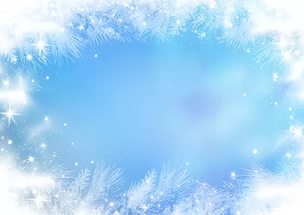 Муниципальное бюджетное дошкольное образовательное учреждение«детский сад №231»
«Безопасность детей в  зимний период»
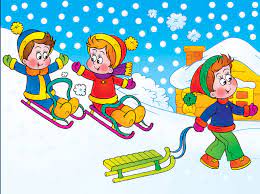 Выполнила: педагог – психолог О.В. Гинкель
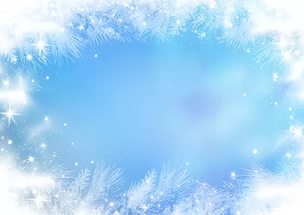 Одевайся тепло
Что  нужно помнить, когда собираешься на прогулку?
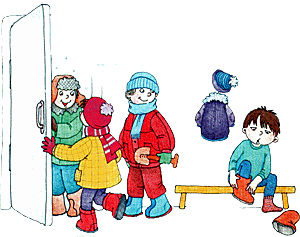 Не забудь шапку, шарф    
    и варежки
Не гуляй в мокрой   
    одежде
Хорошо, если одежда  
    яркая и есть  
    светоотражатели
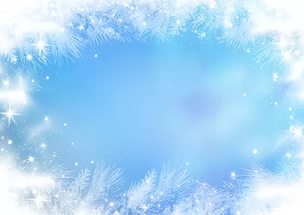 Не простудись
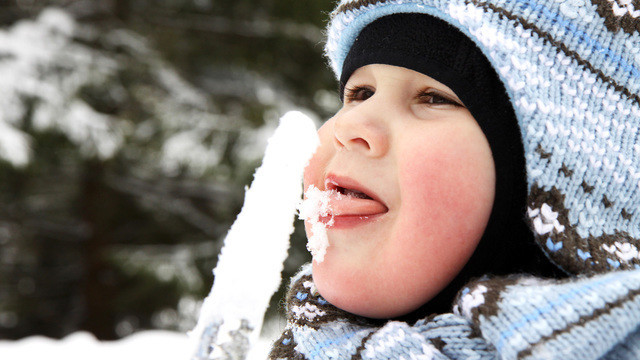 Нельзя кушать снег и     
    сосульки
Не гуляй в промокшей 
    одежде и мокрой    
    обуви
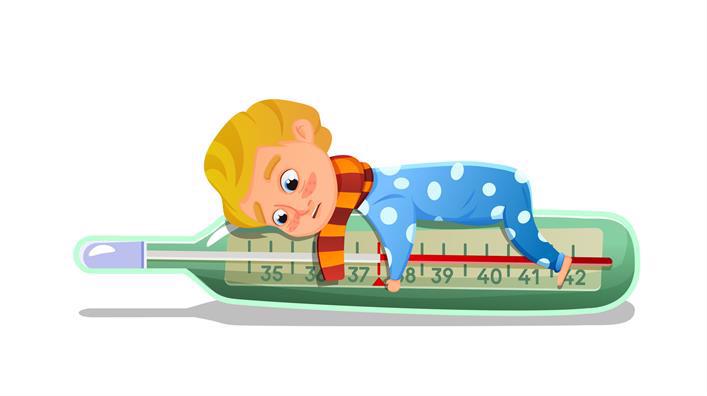 Дыши носом
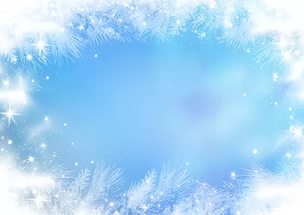 Возле дороги
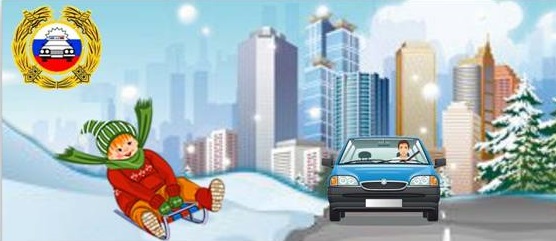 Не играй возле дороги
Слезай с санок, когда переходишь дорогу
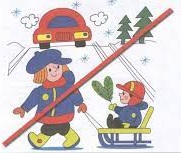 Внимательно смотри по сторонам
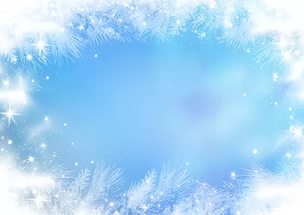 Гололёд
Ходить по обледеневшему тротуару нужно маленькими шажками, наступая на всю подошву
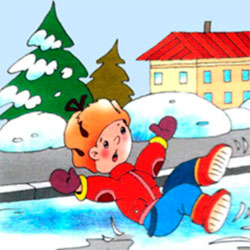 Если я пойду по льду,То, конечно, упаду.
Так что, лучше я его
Потихоньку обойду.
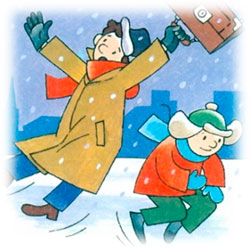 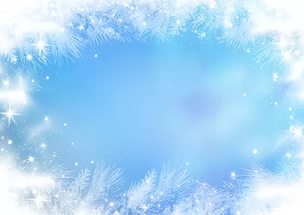 Осторожно сосульки!
На улице надо идти посередине тротуара, подальше от домов, потому что с крыши может обвалиться снег или упасть сосулька, и ни в коем случае нельзя заходить в огражденные зоны.
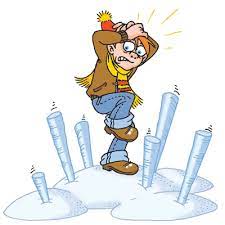 Не ходи под крышей-
На крыше снег и лед.
Сосульки могут падать
Когда кто-то идет.
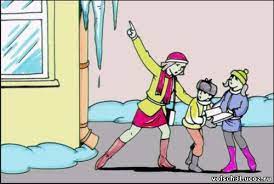 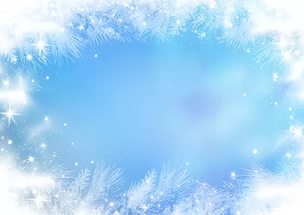 На льду
Первый лед только на вид кажется прочным, а на самом деле он тонкий, слабый, легко ломается.
Нельзя играть на замерзших реках и озерах. Лёд может треснуть и ты провалишься!
Не ходи зимой по льду:
Можешь ты попасть в беду-
В лунку или в полынью-
И загубишь жизнь свою.
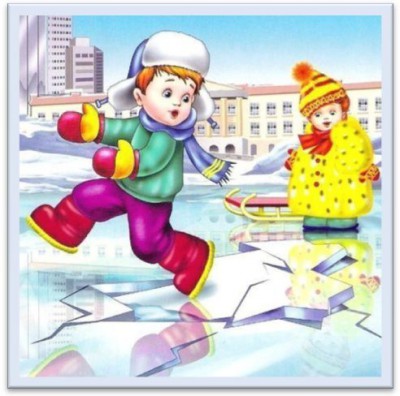 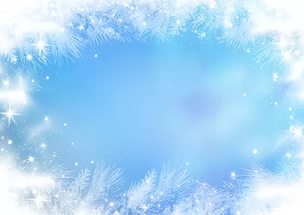 Правила помни эти всегда,
Чтобы не случилась с тобою беда.
Помни, жизнь всего одна,
Больше всех она важна!
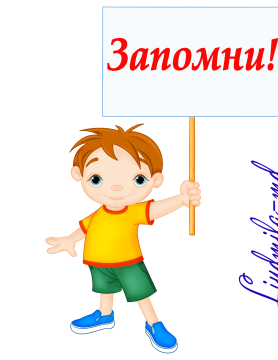